BIOMONITOR IIIm indikace, implantace, výsledky pracoviště
Marián Fedorco
XVIII. ČESKÉ A SLOVENSKÉ SYMPOZIUM O ARYTMIÍCH A KARDIOSTIMULACI
Olomouc 8.11.2021
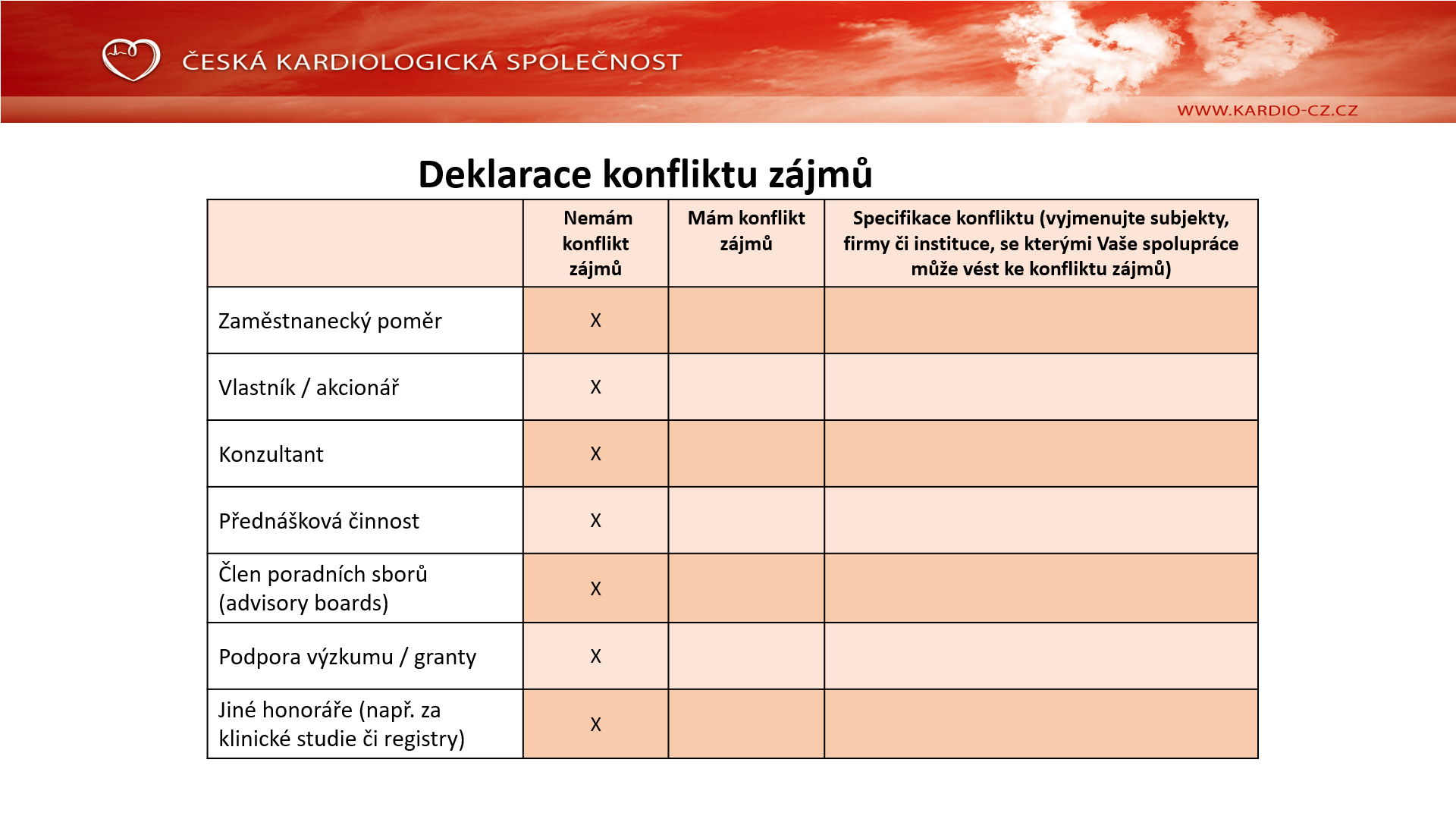 I. Indikace
palpitace s nejasnou etiologií
opakující se synkopy nejasné etiologie
potvrzení nebo monitorování fibrilace síní 
objasnění kryptogenní cévní mozkové příhody
klinické syndromy, které vedou ke zvýšenému riziku poruch srdečního rytmu 
přechodné klinické symptomy, včetně závratí, palpitací, synkop nebo bolestí na hrudi, které by mohly být důsledkem poruchy srdečního rytmu
II. Implantace
Implantace
AMBULANTNÍ REŽIM
ATB profylaxe
LOKÁLNÍ ANESTEZIE
EDUKACE PACIENTA
DÁLKOVÁ MONITORACE
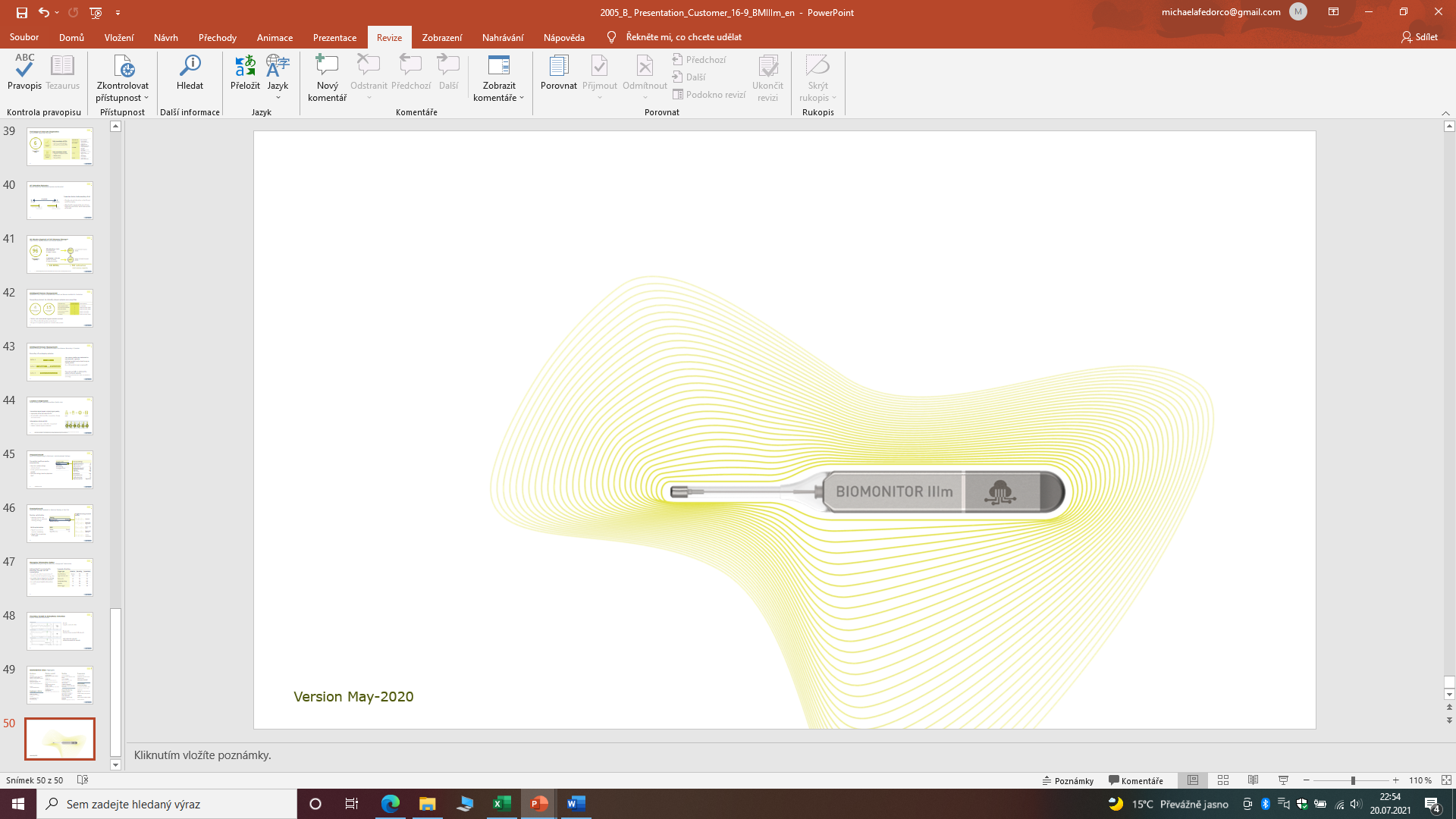 Technika implantace
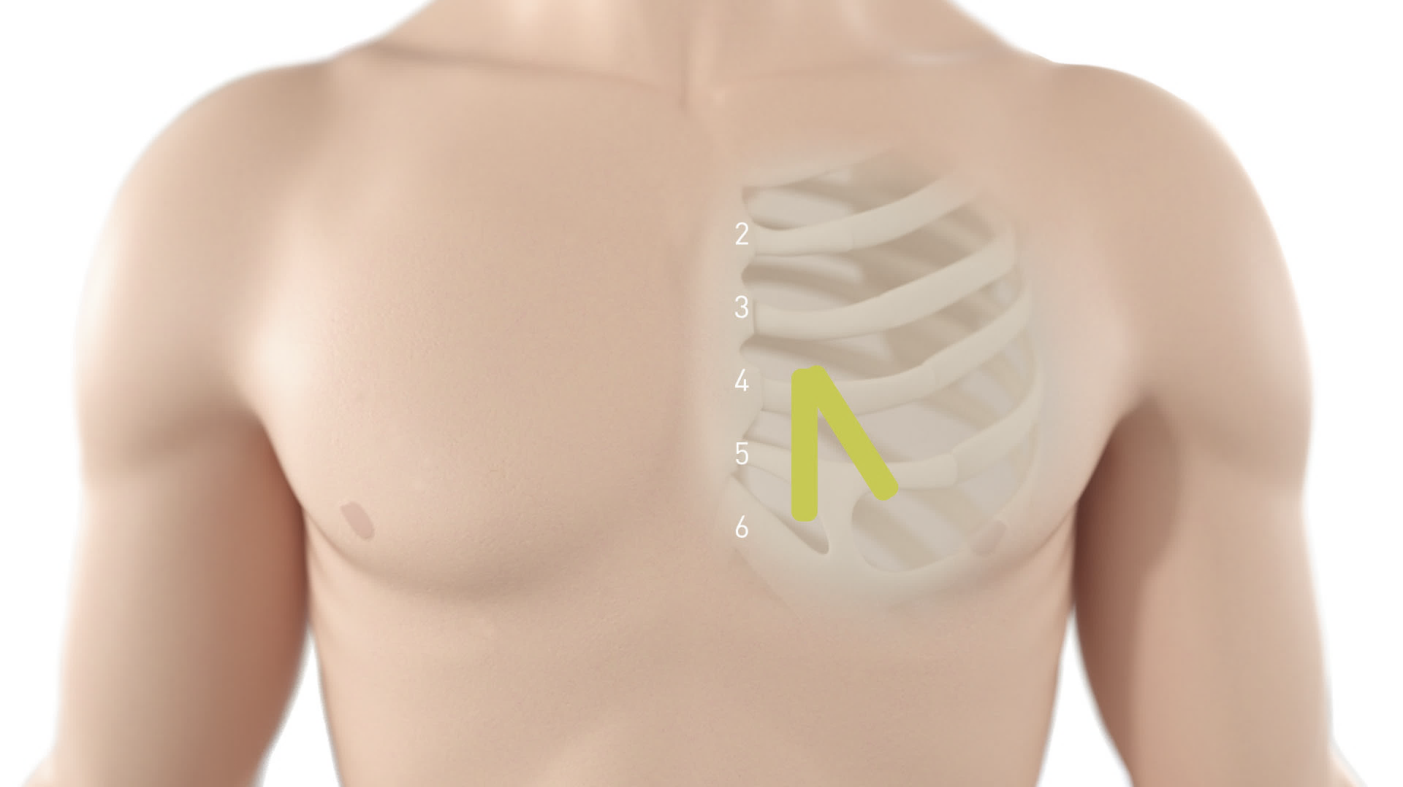 Výběr místa implantace v závislosti na anatomii pacienta
Paralelně se sternem
45° uhel
Implantace možná směrem dolu i nahoru
Výběr místa implantace
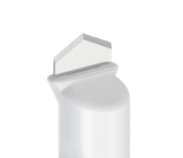 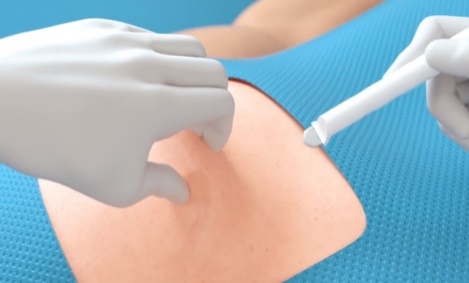 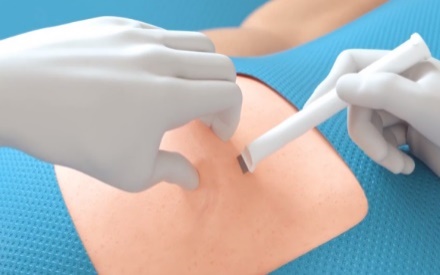 13 mm
Kožní řasa
Incize kůže
13 mm kožní incize
7
BIOvector
Unikátní BIOvector zajišťuje vysoké a stabilní amplitudy R vln.
BIOvector (70 mm)
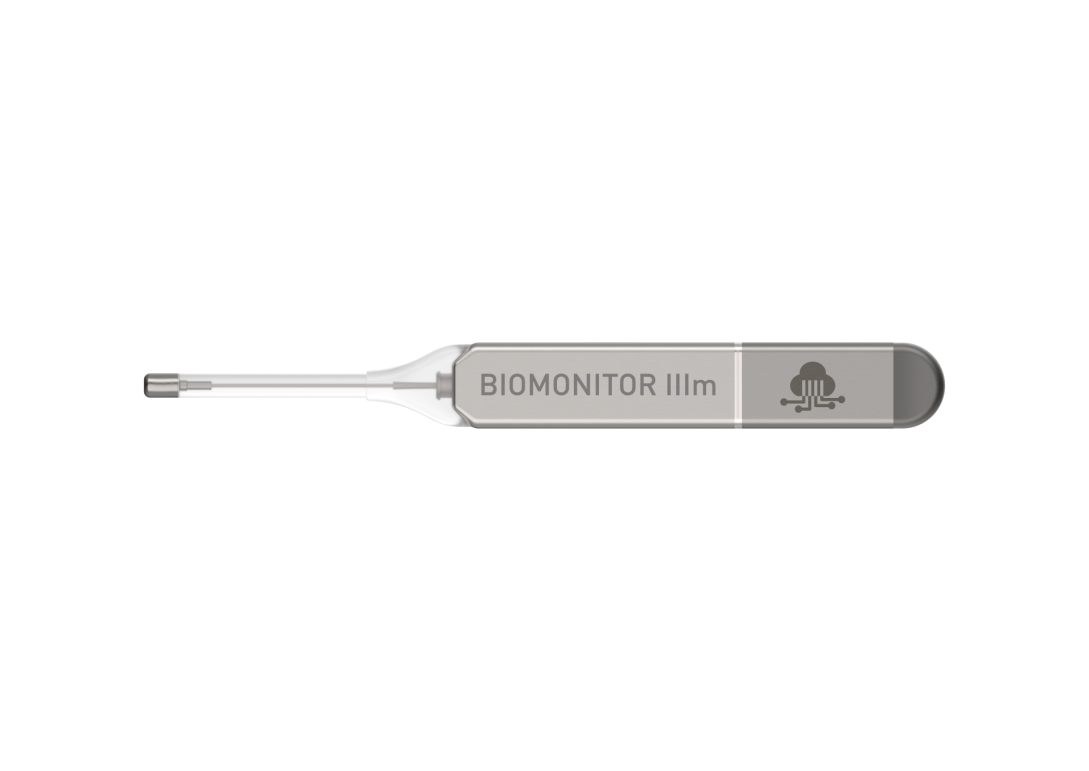 Vector length and QRS amplitude correlation1
BIOvector zvyšuje amplitudu snímaní
QRS amplitude(mV)
Fractal coated electrodes enlarge sensing surface
BIOMONITOR IIIm
Other ICM
1 Nedios et al. Precordial electrode placement for optimal ECG monitoring: Implications for ambulatory monitor devices and event recorders. J.electrocard.2014.04.003
0
20
40
60
70
80
100
120
Vector length
(distance between electrodes in mm)
Stabilní amplituda R-vlny 0.7 mV1
Průměrná amplituda R vlny 0.7 mV (n=44)
Stabilní amplituda R vlny v průběhu prvních 4  týdnech
Viditelnost P vlny
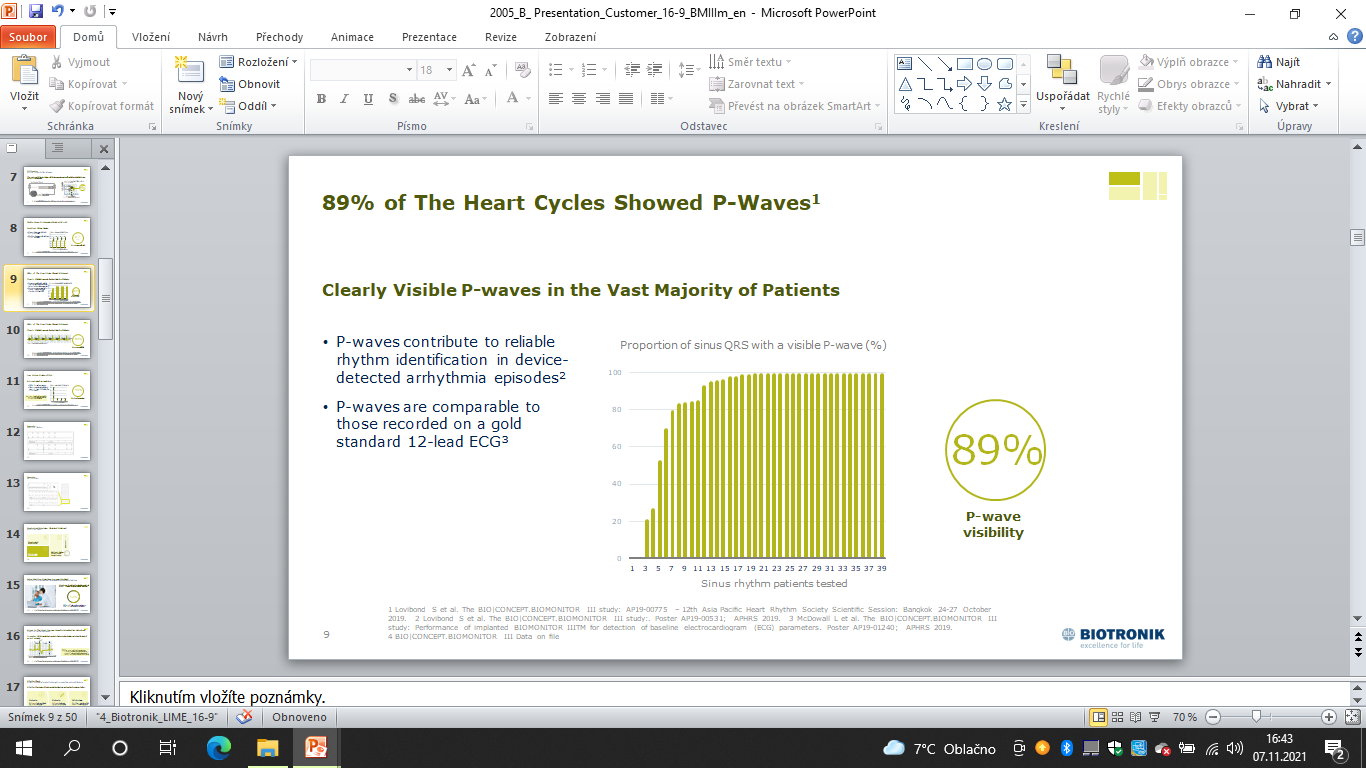 Mean R-wave amplitude (+SD) in mV
Week of HM data after injection
1 Lovibond S et al. The BIO|CONCEPT.BIOMONITOR III study: Sensing performance and Home Monitoring transmission success of a new miniaturized Implantable Cardiac Monitor; AP19-00775 – 12th Asia Pacific Heart Rhythm Society Scientific Session: Bangkok 24-27 October 2019.
9
Algoritmus RhythmCheck
Nepravidelné R-R intervaly způsobené extrasystolami, vedou s falešné detekci začátku epizod FS
52 % falešně pozitivních detekcí je způsobeno extrasystolami
RhythmCheck eliminuje 72 % falešně pozitivních detekcí FS u pacientů s extrasystolami
Pro maximální přesnost se RhythmCheck dynamicky přizpůsobuje rytmu každého pacienta
RhythmCheck výrazně snižuje časovou náročnost kontrol epizod falešně detekovaných jako FS.
KES
Krátká
Dlouhá
Typický příklad komorové extrasystolyl (PVC)
Krátký pre-ectopy intervalem 
Následovaná dlouhou kompenzační pauzou
1 Afzal. Et al Incidence of false-positive transmissions during remote rhythm monitoring with implantable loop recorders. Heart Rhythm 2020;17:75–80)
5 automatických spouštěčů detekce arytmií
Automaticky detekované arytmické epizody & pacientem spouštěné epizody
Automaticky detekované
epizody*
Asystolie
Fibrilace síní (začátek + ukončení)
Bradykardie
High Ventricular Rate (HVR)
Sudden Rate Drop (SRD)
50 s (obvykle)
10 s
Detekce
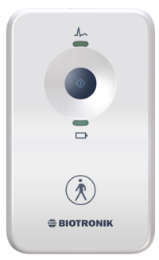 Pacientem spouštěná epizoda*
Pacientem spouštěné nahrávání
10 min uložených (typicky)
9.5 min  (obvykle)
30 s
Aktivace
RemoteAssistant III
* The minimum ECG storage is 67 minutes. (40 sec auto detected episodes, 7.5 minutes for patient initiated episodes)
III. Zkušenosti pracoviště
Počet implantovaných ILR 2016-2021
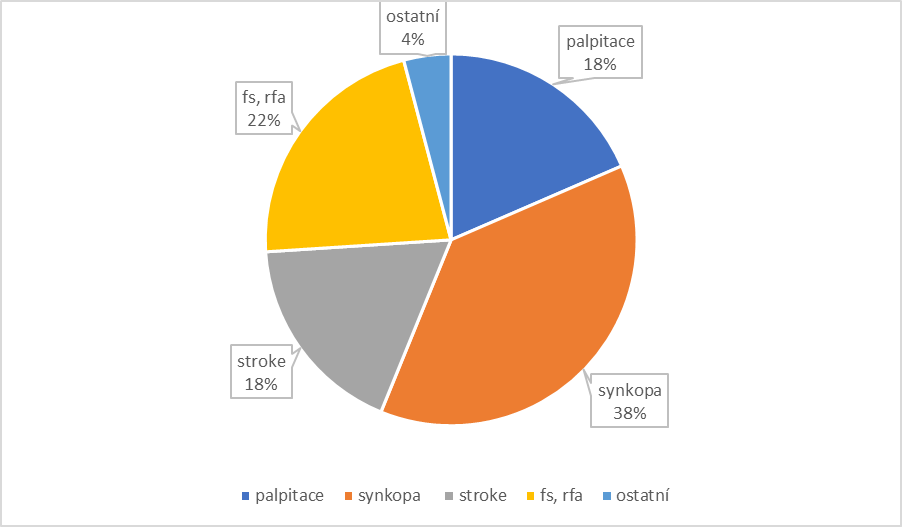 CELKOVÝ POČET PACIENTŮ
140

MUŽI/ŽENY
78/62

PRŮMĚRNÝ VĚK
56
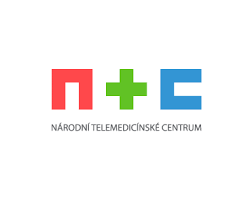 Home Monitoring Biomonitor 2-AF, III, IIIm
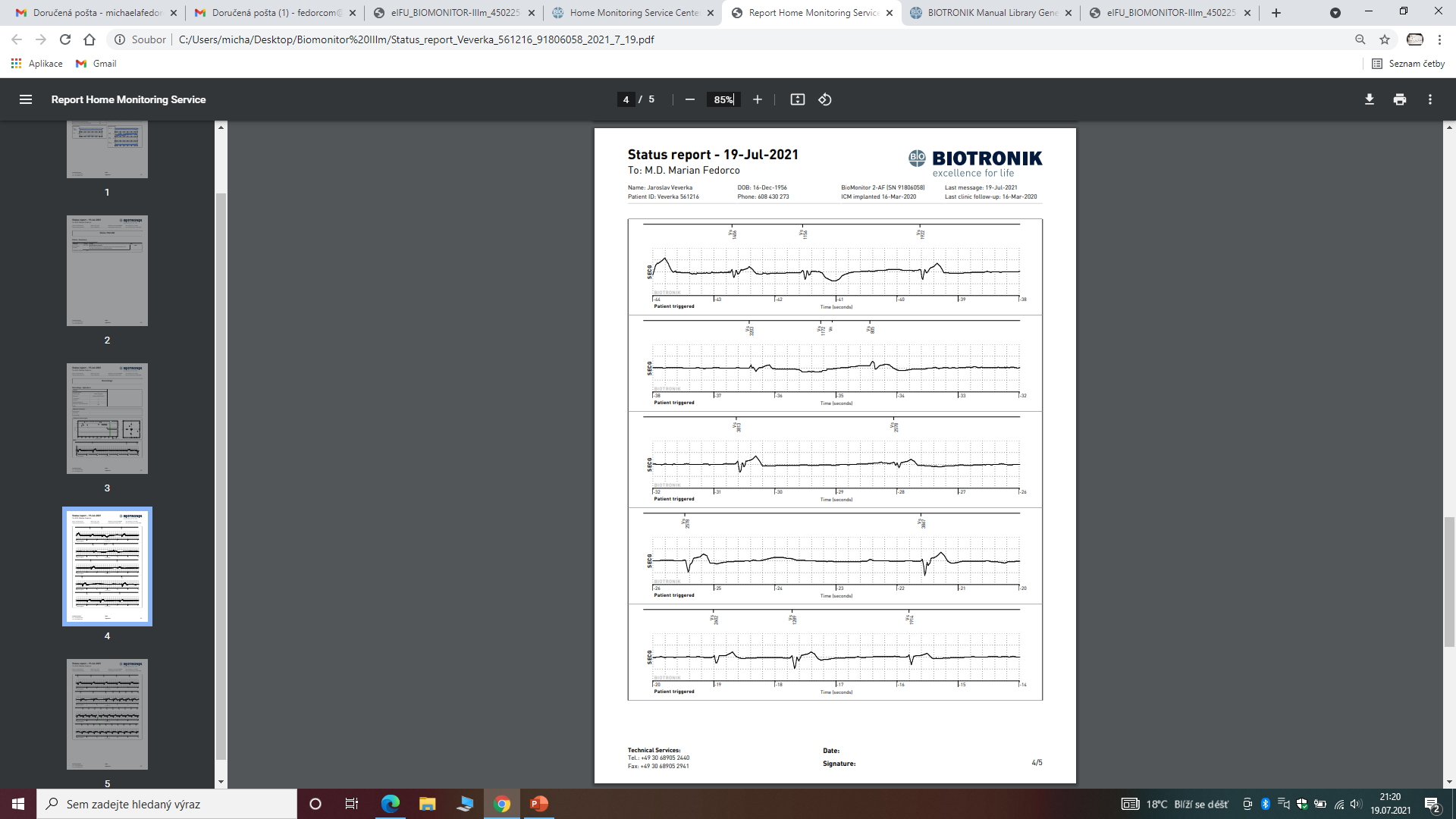 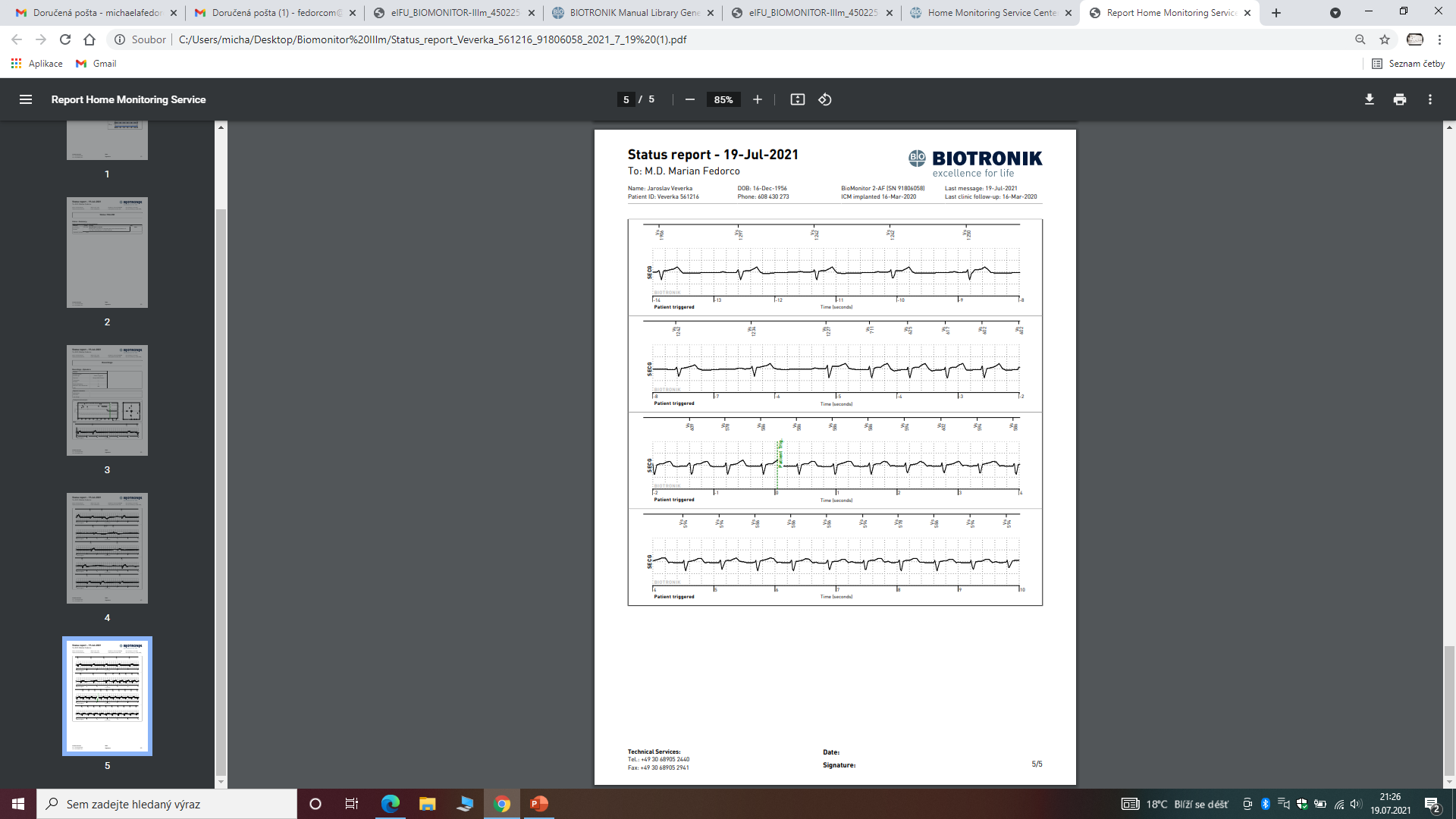 Pacientem označené symptomy
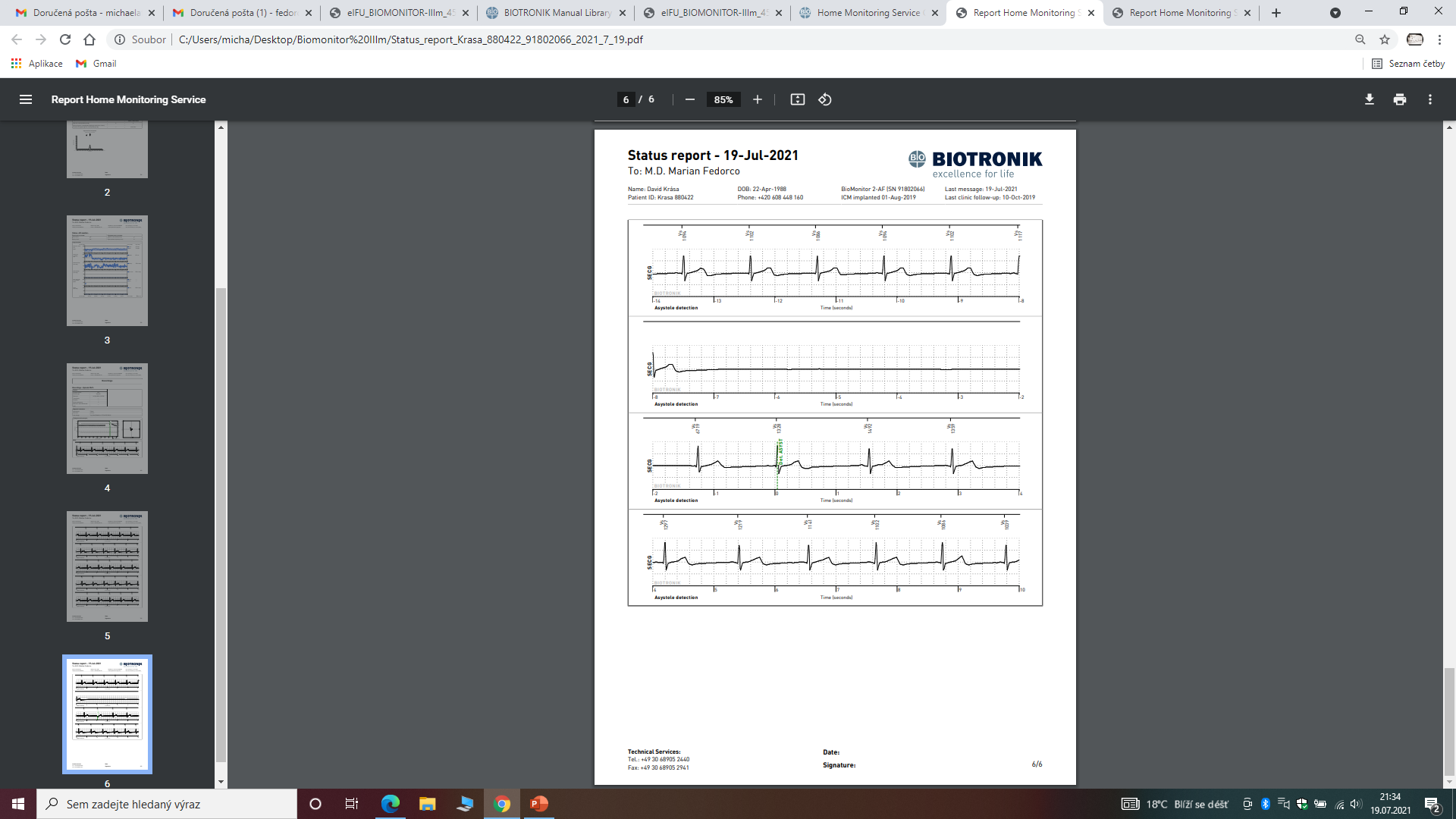 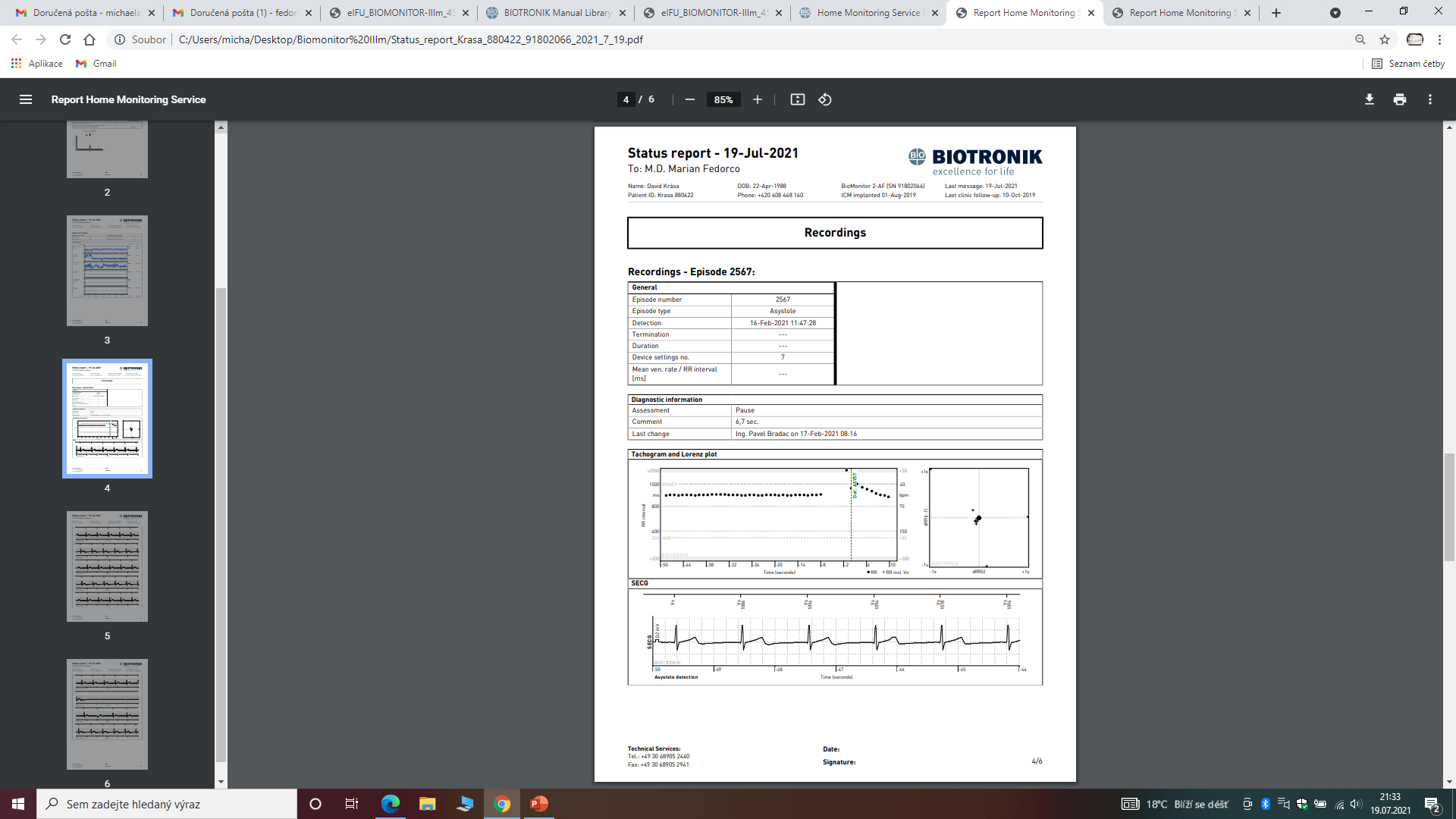 Detekce asystolie
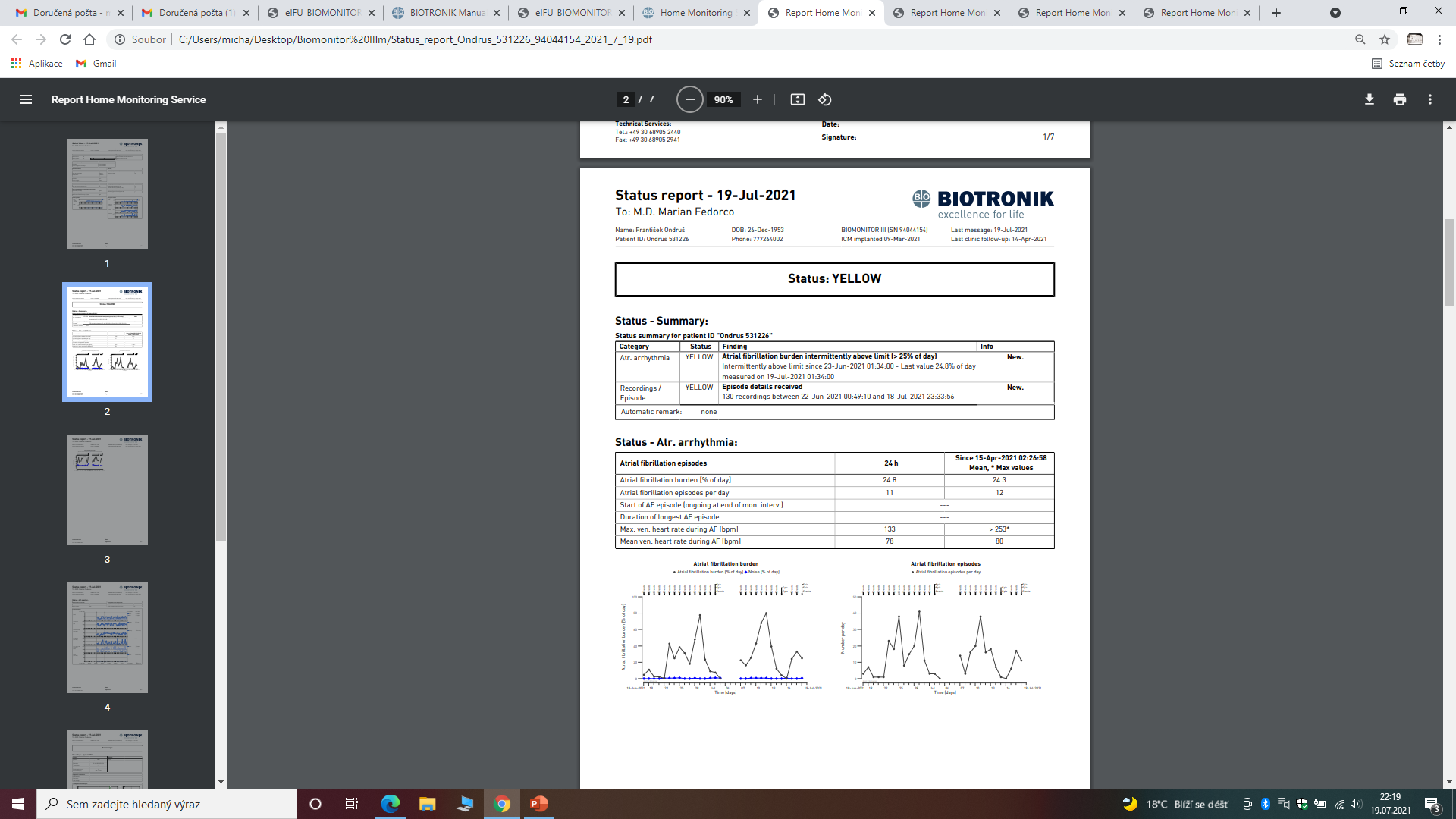 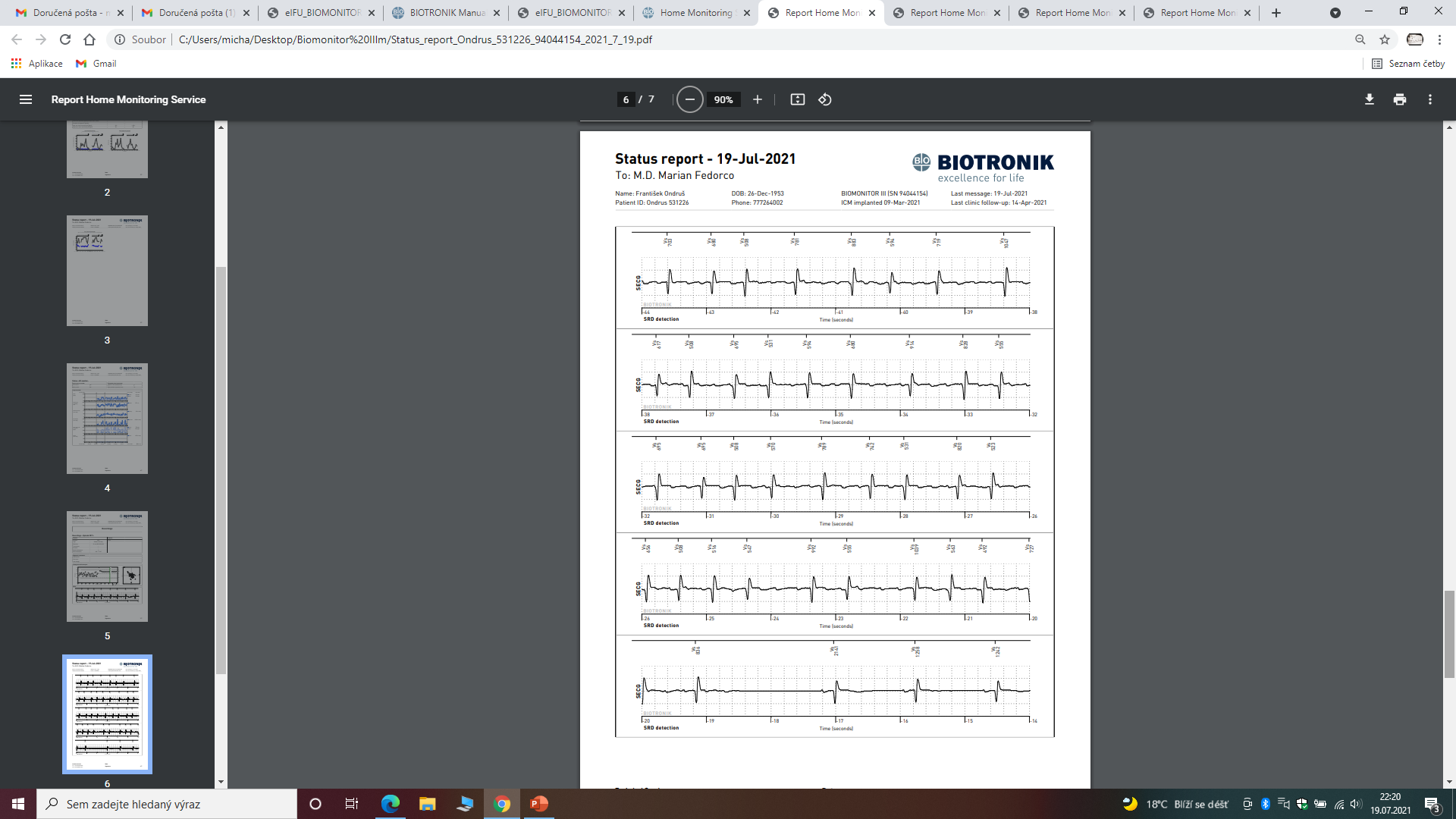 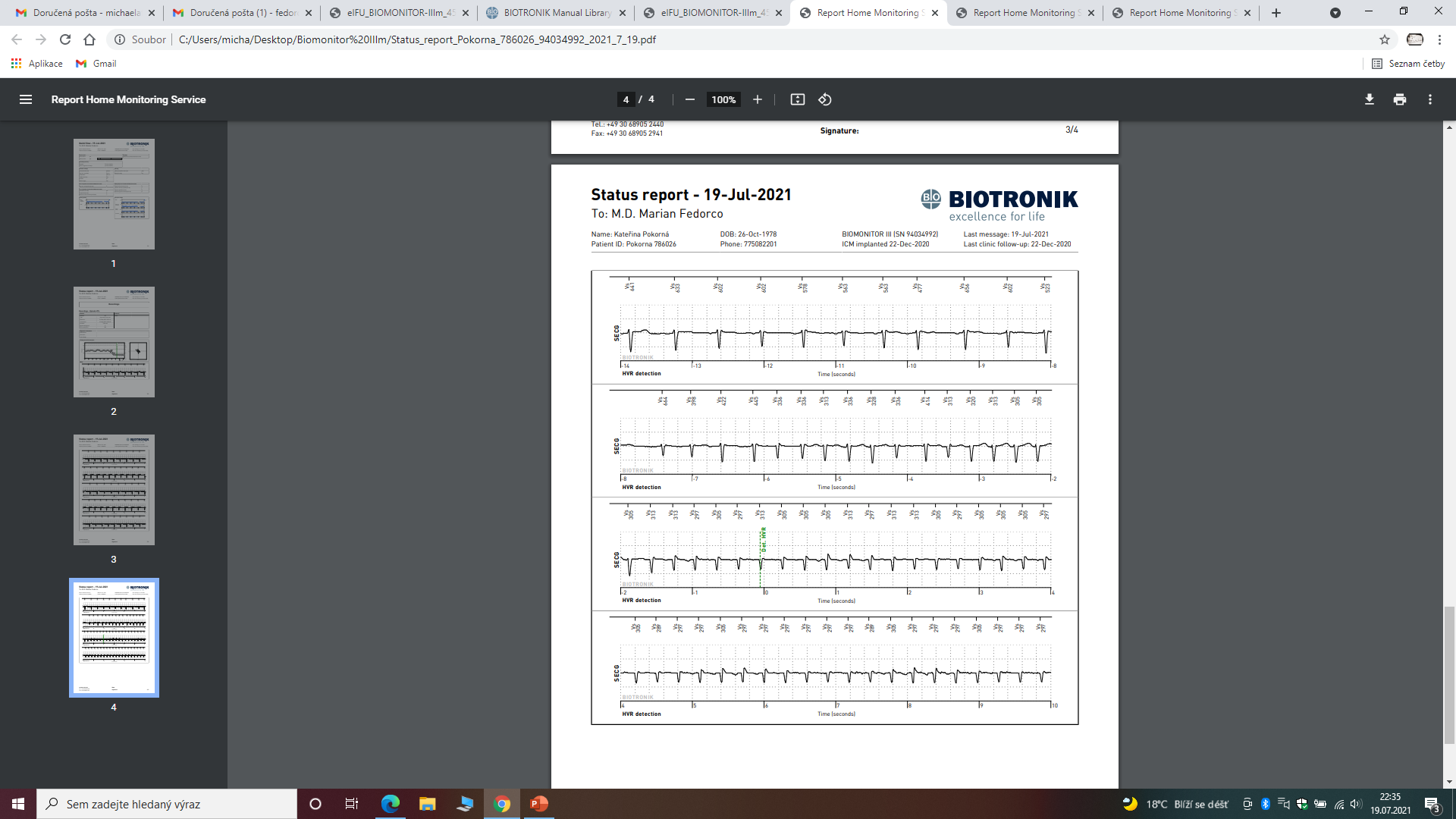 Detekce fibrilace síní
Diagnostika ektopických stahů
Ektopické stahy jsou asociované se zvýšeným rizikem SS, FS a CMP1-5
Komorové extrasystoly (PVC)
Vysoké frekvence komorových extrasystol je spojená s vyšším rizikem srdečního selhání a mortality3,4,5
Síňové extrasystoly (PAC)
Vysoká frekvence síňových extrasystolje spojená s vyšším výskytem FS a zvýšeným rizikem CMP a mortality1,2
1 Binici Z, Intzilakis T, Nielsen OW, Køber L, Sajadieh A.. Circulation. 2010;121(17):1904–11. doi: 10.1161/CIRCULATIONAHA.109.874982. 
2 Larsen BS, Kumarathurai P, Falkenberg J, Nielsen OW, Sajadieh A.. J Am Coll Cardiol. 2015;66(3):232–41. doi: 10.1016/j.jacc.2015.05.018. 
3 Lee Y-H, Zhong L, Roger VL, Asirvatham SJ, Shen W-K, Slusser JP, et al. Am J Cardiol. 2014;114(9):1373–8. doi: 10.1016/j.amjcard.2014.07.072. PubMed PMID: 25205629.  4 Lee V, Hemingway H, Harb R, Crake T, Lambiase P.. Heart [Internet]. 2012;98(17):1290–8.  5 Dukes JW, Dewland TA, Vittinghoff E, Mandyam MC, Heckbert SR, Siscovick DS, et al.. J Am Coll Cardiol. 2015;66(2):101–9. doi: 10.1016/j.jacc.2015.04.062.
Manažment pacienta po implantaci
ProgramConsult Pro každou indikaci existuje kombinace předem nastavených parametrů detekceFIBRILACE SÍNÍ
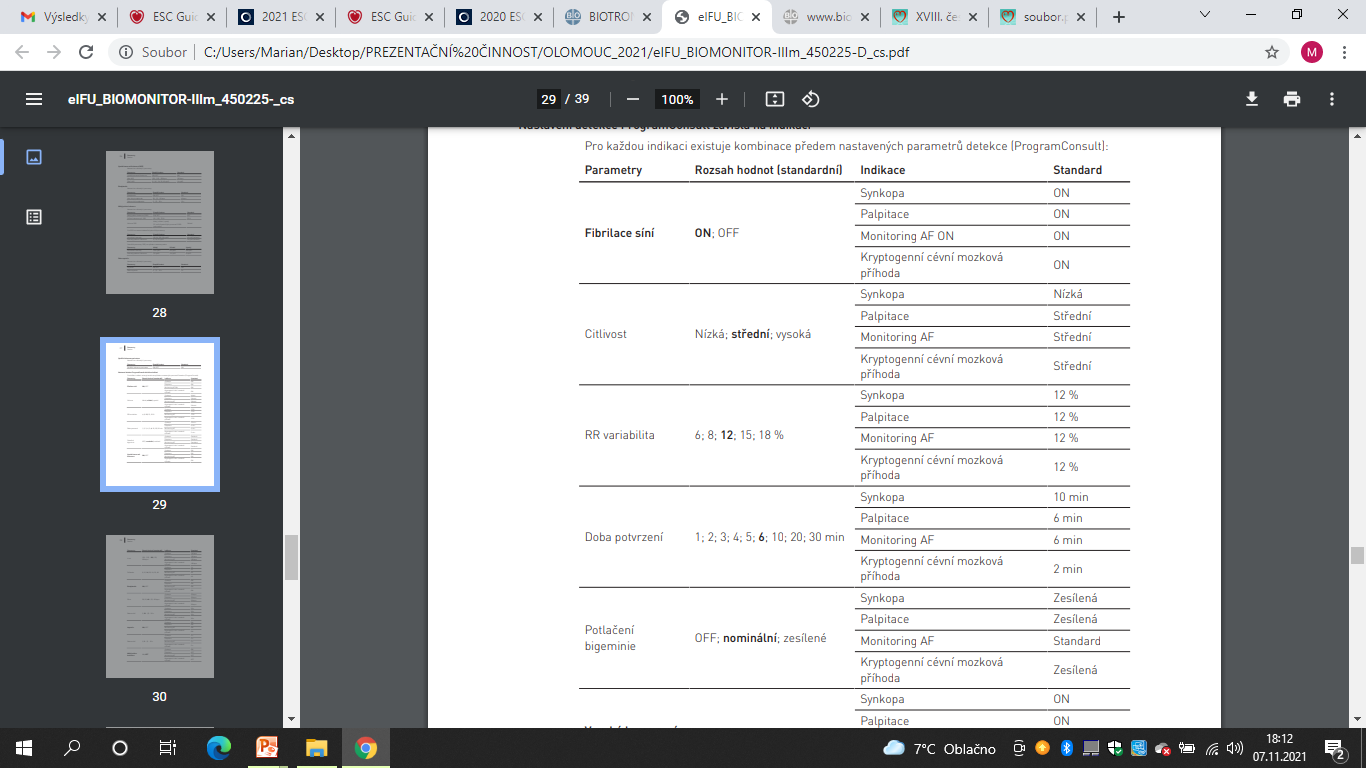 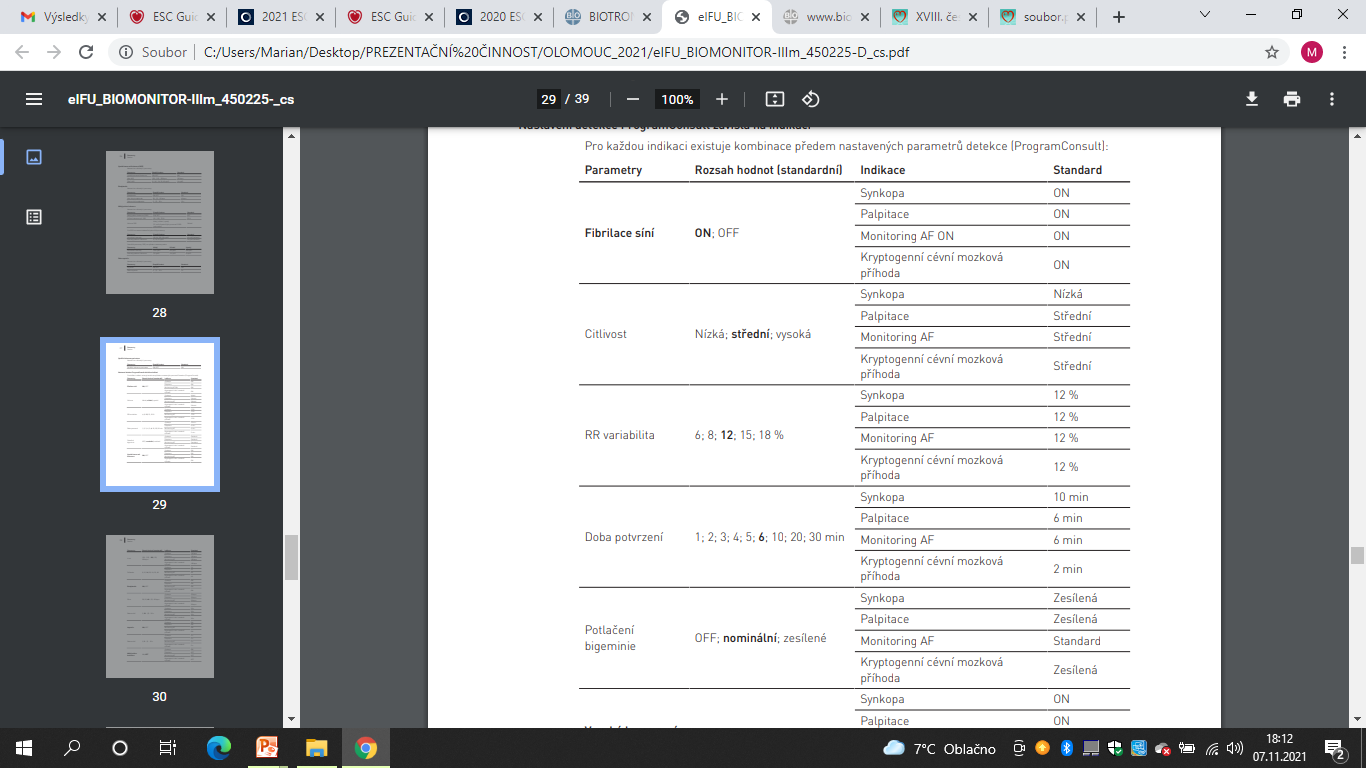 Pacientský hardware
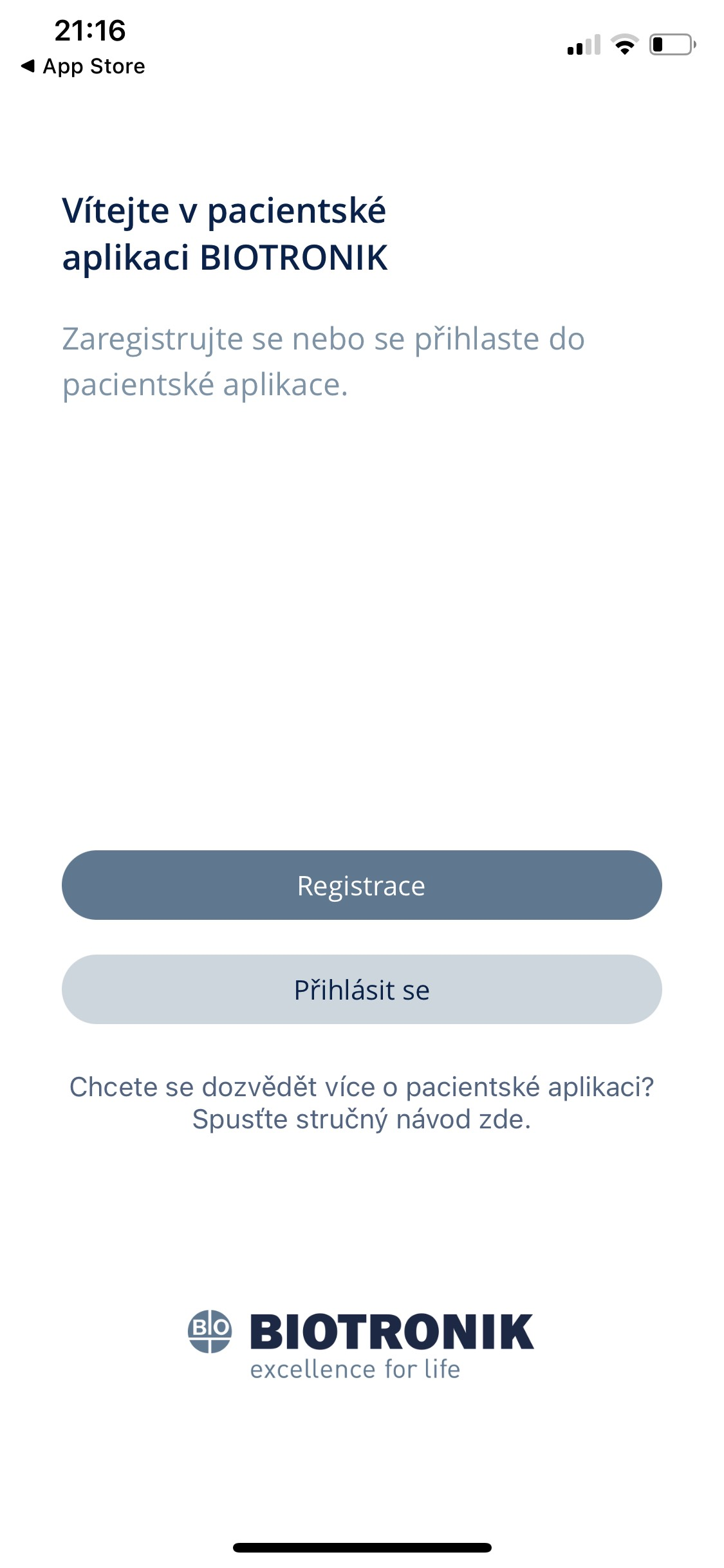 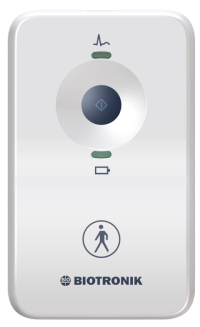 Pacientská aplikace 
smart phone
Cardio MessengerSmart
Remote Assistant III
Multidisciplinární přístup+ HOME MONITORING !!!
Biomedicínský inženýr
Arytmolog
Ambulantní kardiolog
NEUROLOG
Internista
Praktický lékař
Mobile Network
HMSC Webpage
CardioMessenger
Pacient
ZÁVĚR – IMPLANTABILNÍ SRDEČNÍ MONITORY
STANDARD V DIAGNOSTICE PORUCH SRDEČNÍHO RYTMU
AMBULANTNÍ FORMA IMPLANTACE
DÁLKOVÁ MONITORACE – HOME MONITORING
MINIMALIZACE „WORKLOADU“ LÉKAŘE/PACIENTA
Jaký by měl být „ideální“ ILR?
„Malý“,
„injekční“
„chytrý“
MRI kompatibilní,
dálkově monitorovaný, 
s dlouhou životnosti.
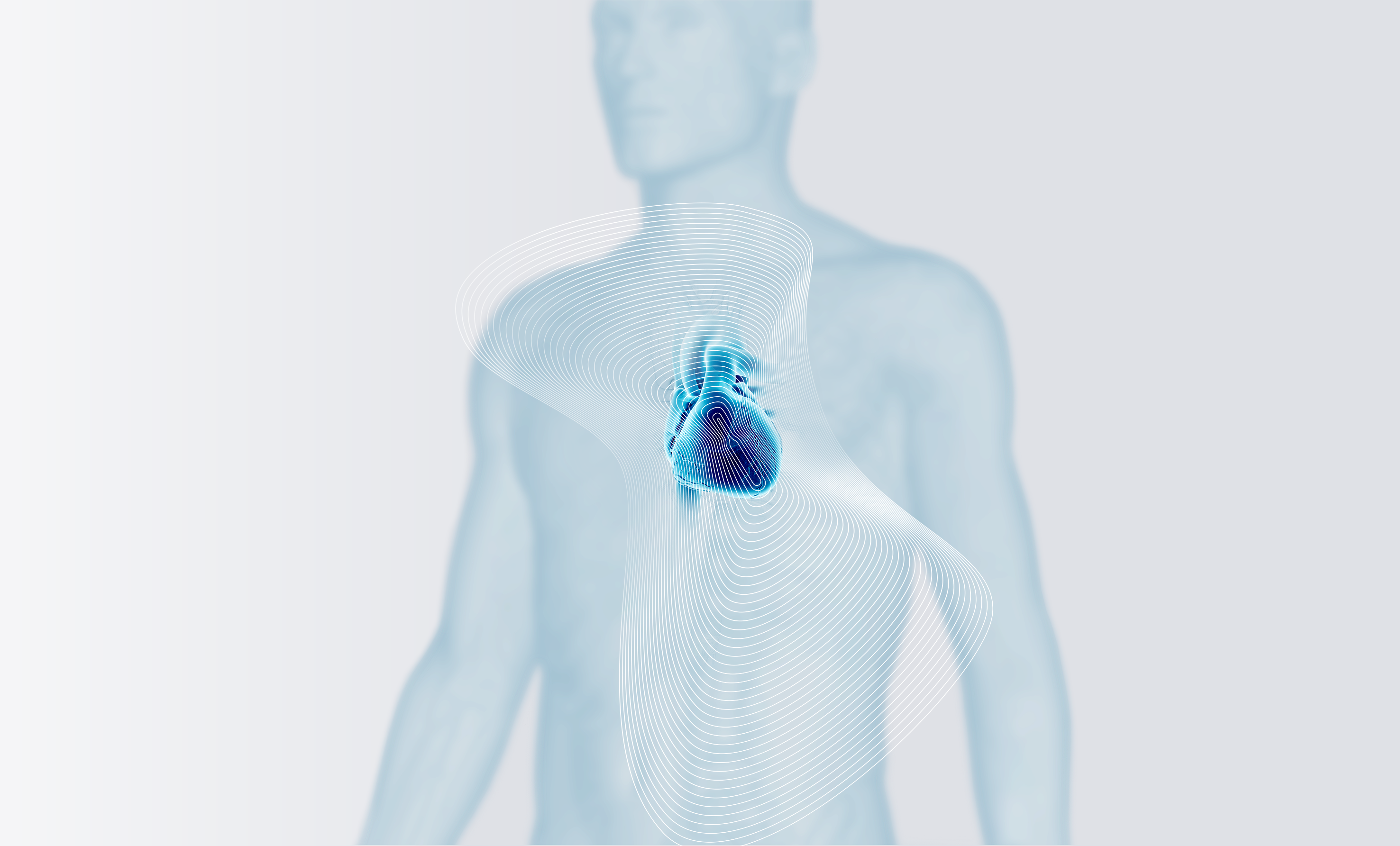 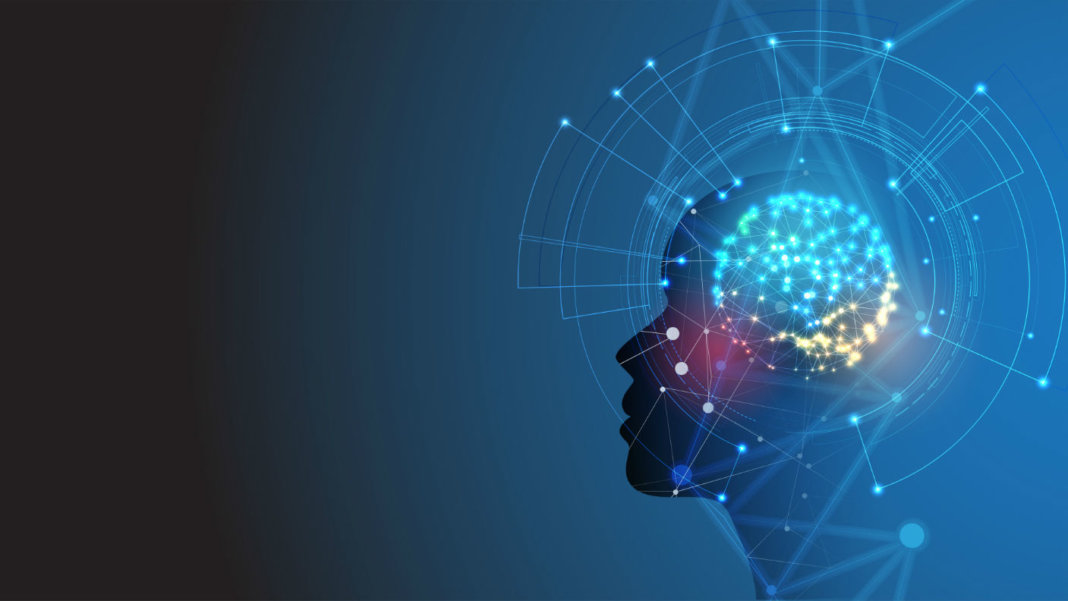 Děkuji za pozornost
Fakultní nemocnice Olomouc
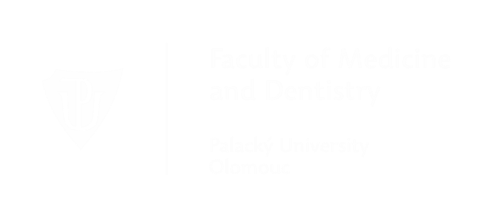 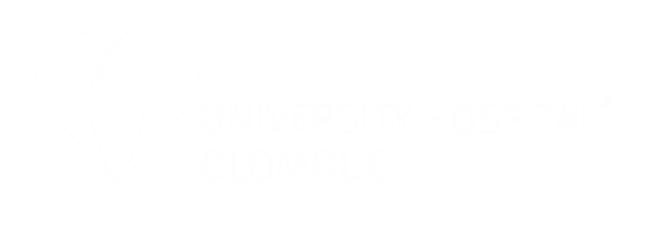